الشرائح المستهدفة
العلاقة مع العملاء
القيمة الأساسية
المهام الأساسية
الشركاء
الأساسيون
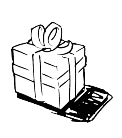 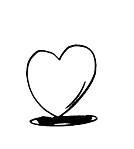 القنوات
المصادر الأساسية
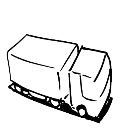 مصادر الدخل
هيكلة التكاليف
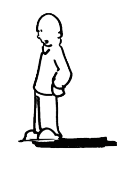 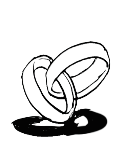 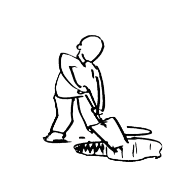 اشرح كيف ستدير العلاقة بين عملاءك ومنتجاتك التي تقدمها
اشرح ماهي القيم الأساسية التي سيقدمها عملك التجاري
من هم عملائك؟ وهل ستقوم بتقسيمهم إلى شرائح؟ اذكر شرائح العملاء
اشرح ماهي مهام عملك التجاري الأساسية التي ستقوم بها
قم بسرد شركاءك في العمل التجاري
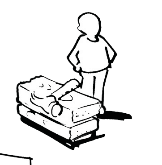 قم بسرد مصادرك الأساسية للقيام بعملك التجاري
اشرح كيف تنوي الوصول لعملائك؟ وكيف سنصل منتجاتك لهم؟ وكيف سيتم التواصل معهم؟
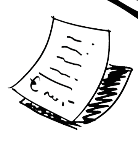 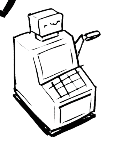 فم بشرح وسرد مصادر دخل عملك التجاري
اشرح التكاليف اللازمة لبدء عملك التجاري